Открытка ветерану
Никто не забыт и ничто не забыто!
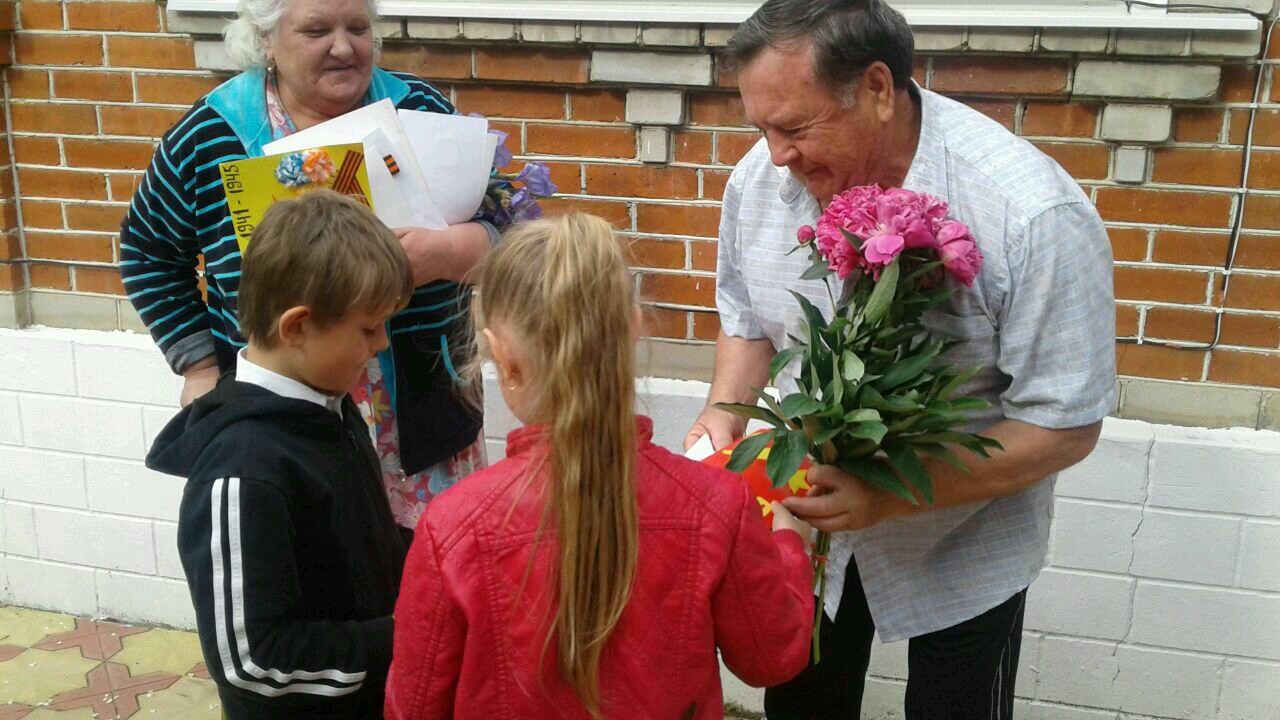 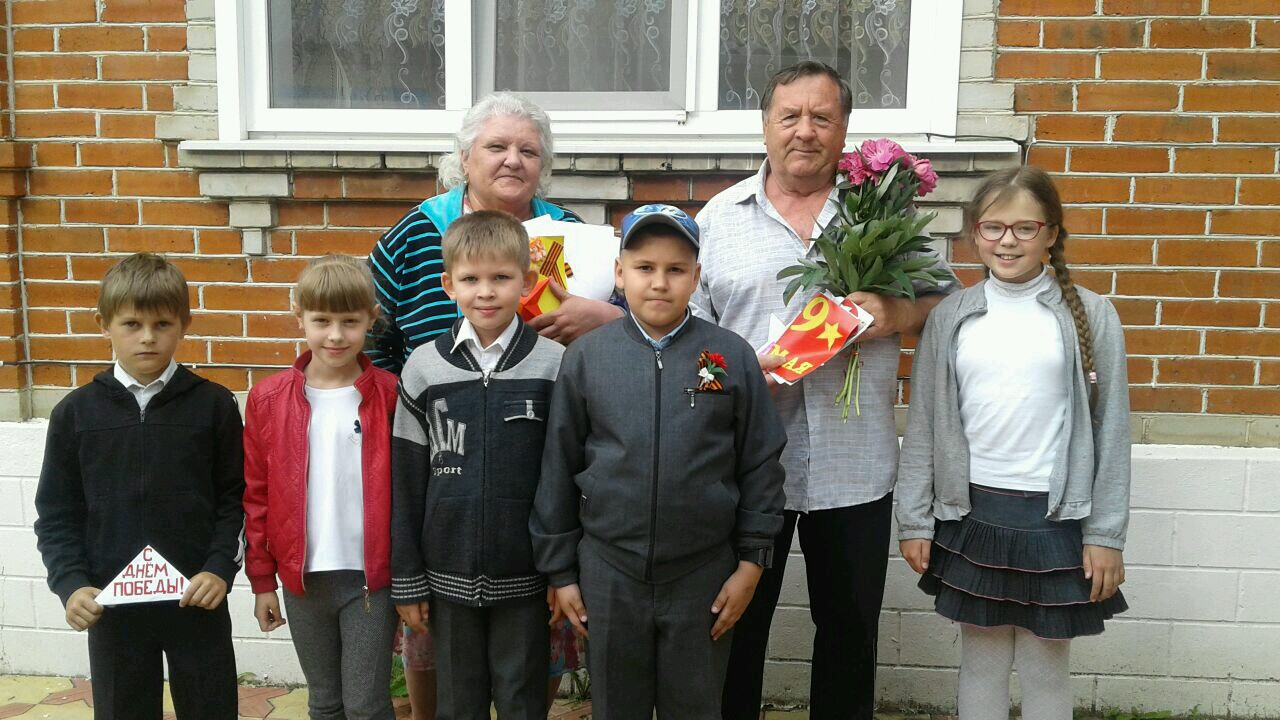 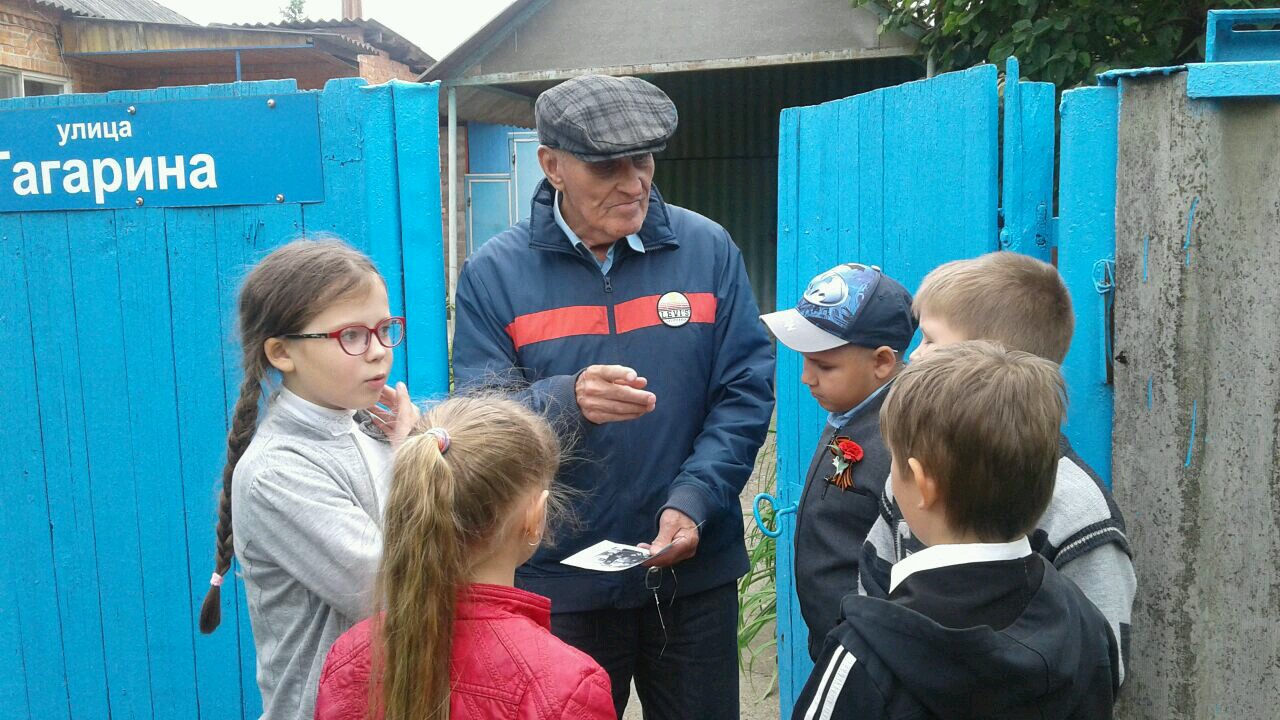 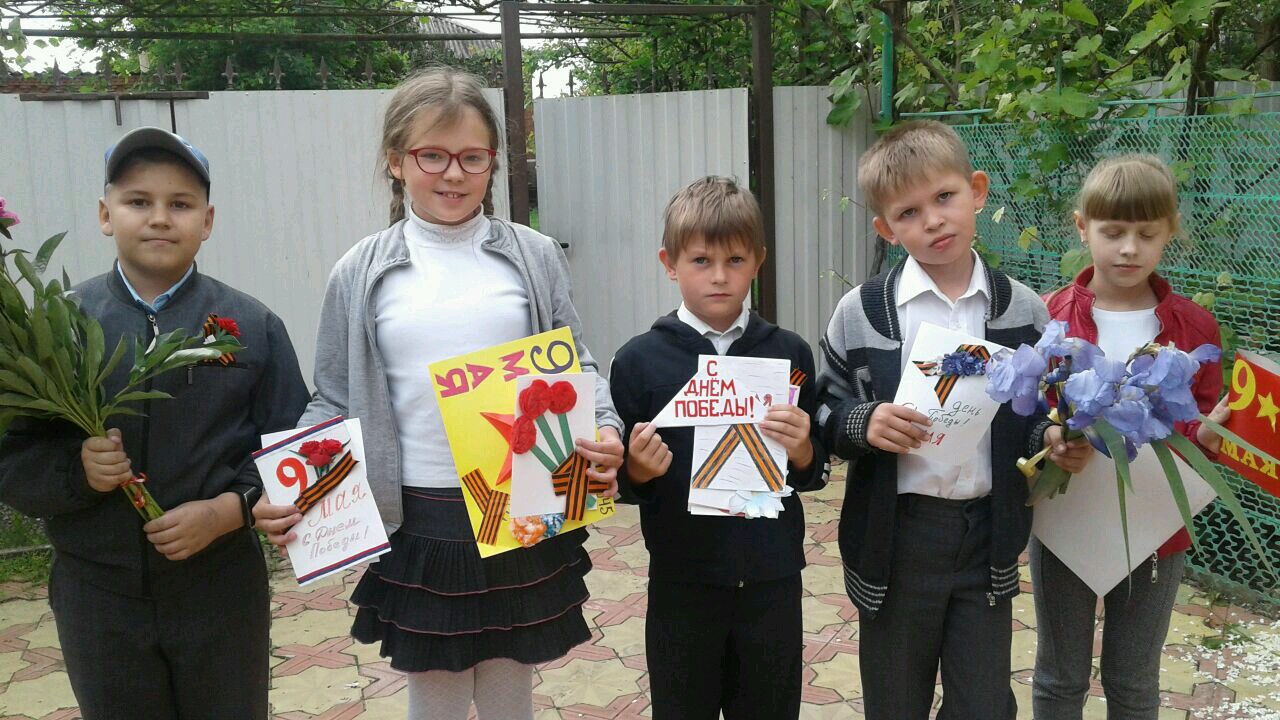 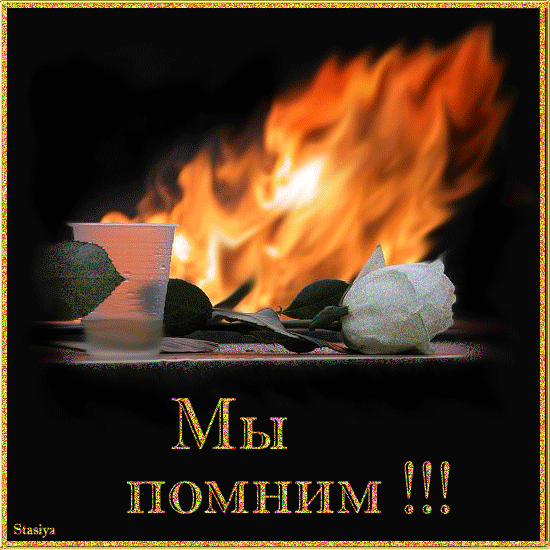